Если математическая модель исследуемого процесса и ограничения на значения ее параметров линейны, то задача достижения цели является задачей линейного программирования.
Если математическая модель исследуемого процесса или ограничения на значения ее параметров нелинейны, то задача достижения цели является задачей нелинейного программирования.
Оптимизация
Оптимизация – это поиск оптимального (наилучшего) варианта в заданных условиях.
Оптимальное решение – такое, при котором некоторая заданная функция (целевая функция) достигает минимума или максимума.
2
Информационные оптимизационные модели
Постановка задачи
Найти:    х1, х2, … , хn
 такие, что:   F(х1, х2, … , хn) --> {Max; Min; = Value}
 при ограничениях:
G(х1, х2, … , хn) --> {>Value; <Value; >=Value; <=Value; = Value}
где  X1, X2, …, Xn - называются регулируемыми ячейками. 
F(х1, х2, … , хn) – целевая функция, называемая иногда просто целью,  должна задаваться в виде формулы в ячейке рабочего листа.
Функции G(х1, х2, … , хn) называются ограничениями. Их можно задать как в виде равенств, так и неравенств.
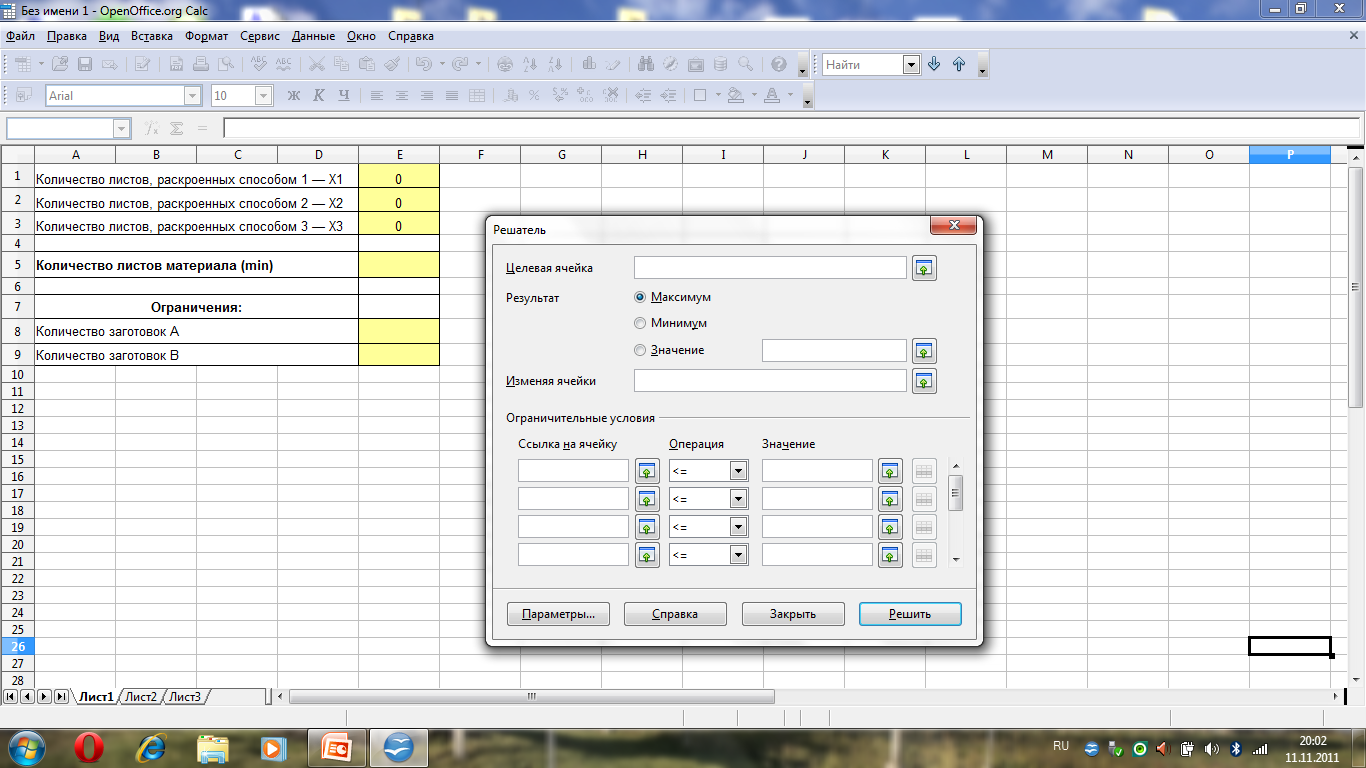 =E1+E2+E3
=10*E1+3*E2+8*E3
=3*E1+6*E2+4*E3
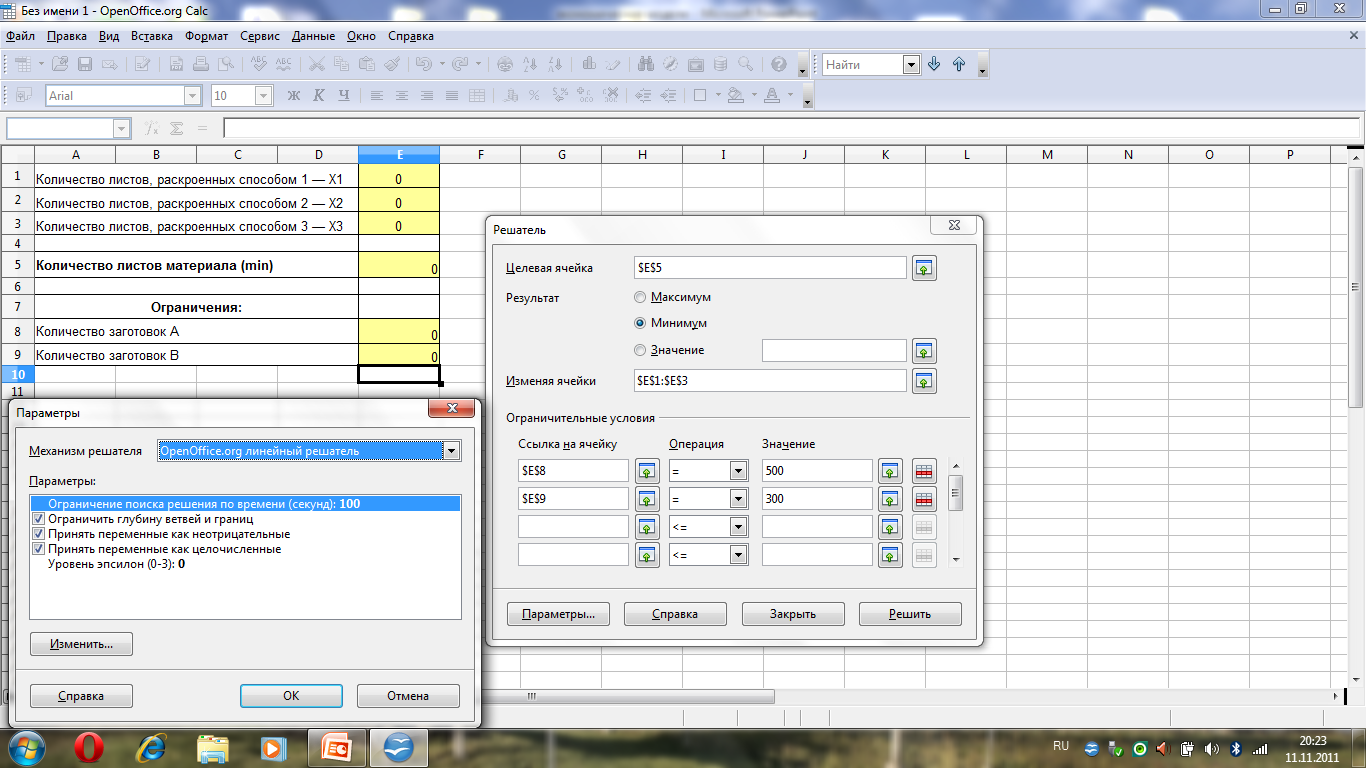 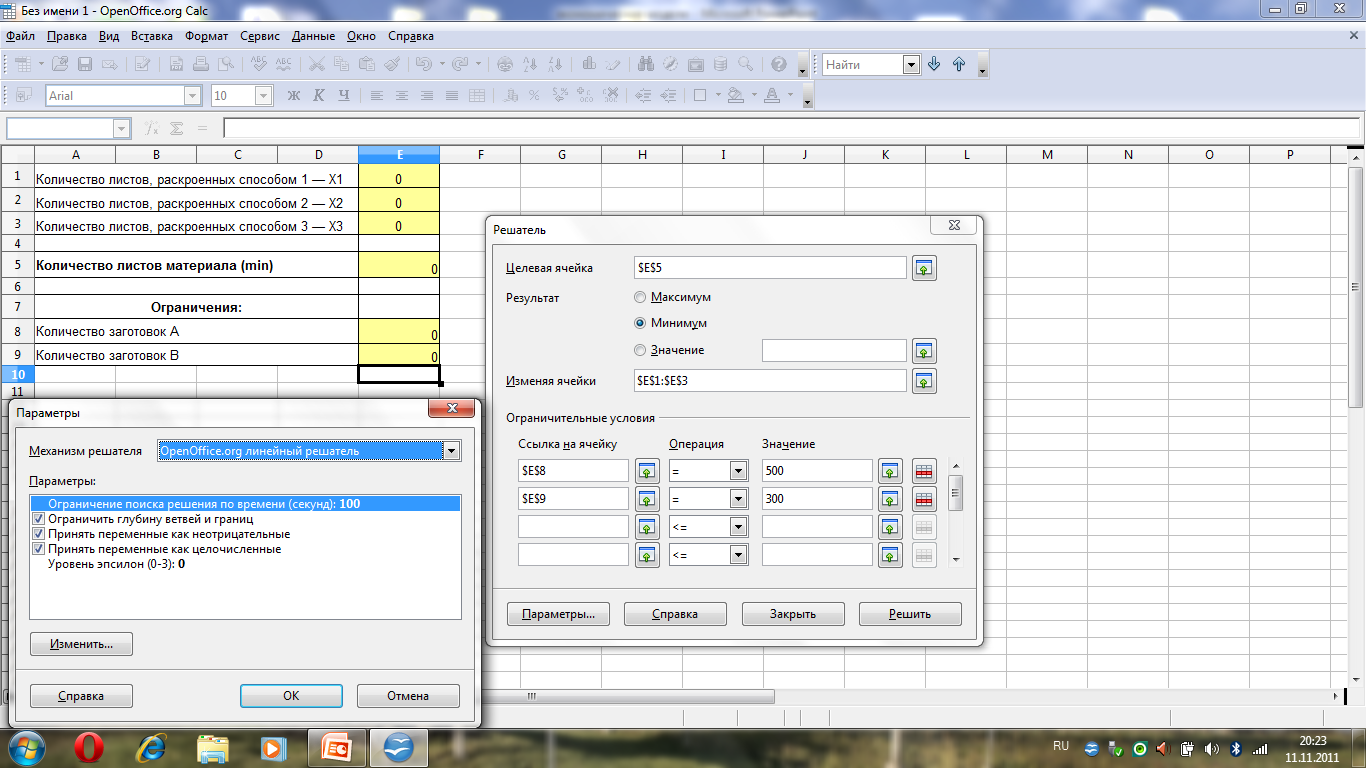 На языке программирования Паскаль
var  x1,x2,x3,f:integer;
begin
f:=300;
for          …………..         do
    for           ……..                do
        for             …………           do
            if                                           …………………                                 
               then
               if         ……..           then begin                          ;


	   end;
end.
x1:=1 to 100
x2:=1 to 100
x3:=1 to 100
(10*x1+3*x2+8*x3=500) and (3*x1+6*x2+4*x3=300)
x1+x2+x3 < f
f:=x1+x2+x3
writeln(x1,'  ',x2,'  ',x3);
writeln('f=',f);
Линейная оптимизационная задача
(для самостоятельного выполнения)
Цех выпускает детали А и В. На производство детали А рабочий тратит 3 часа, на производство детали В - 2 часа. От реализации детали А предприятие получает прибыль 80 ден. ед., В - 60 ден. ед. Цех должен выпустить не менее 100 штук деталей А и не менее 200 штук деталей В. Сколько деталей каждого вида надо выпустить для получения наибольшей прибыли, если фонд рабочего времени составляет 900 человеко-часов.
Математическая модель задачи

Обозначим за x1 и x2 количество изделий А и В в оптимальном плане производства.
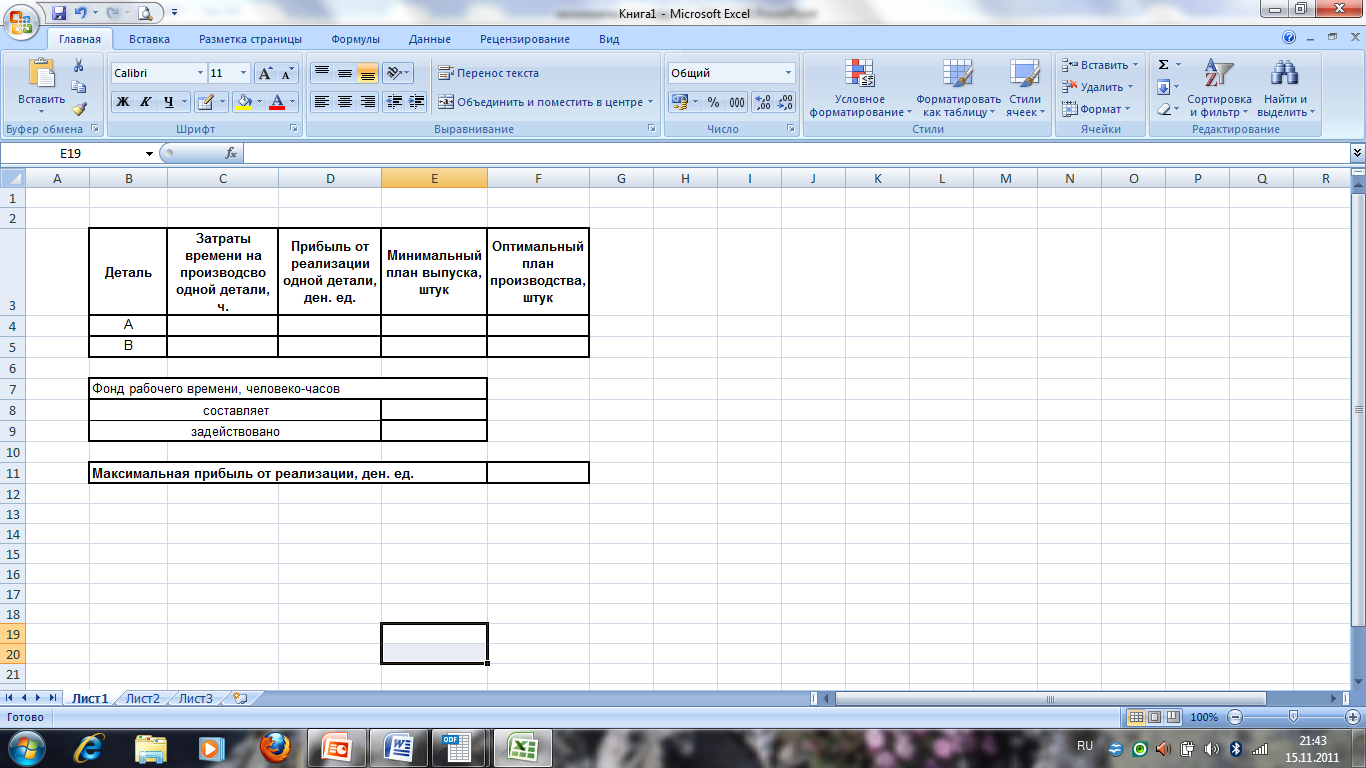 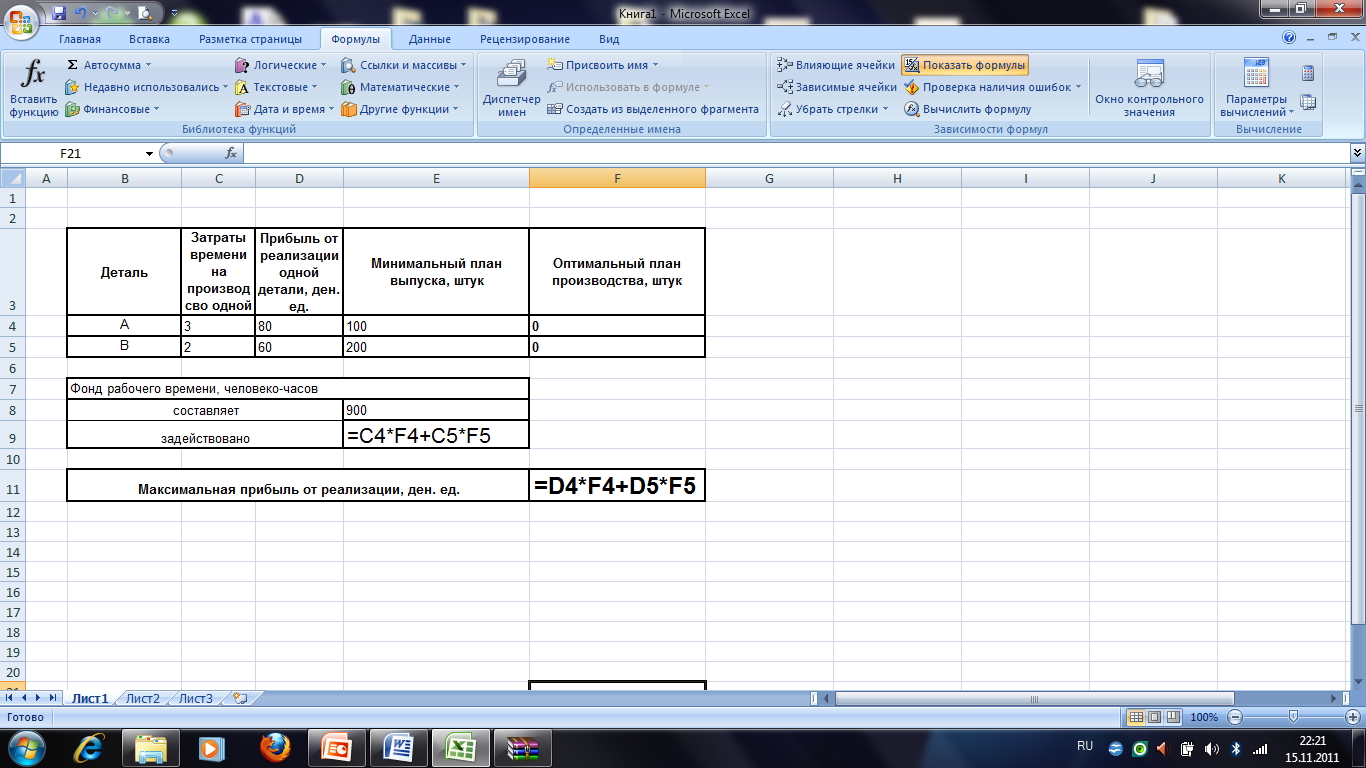 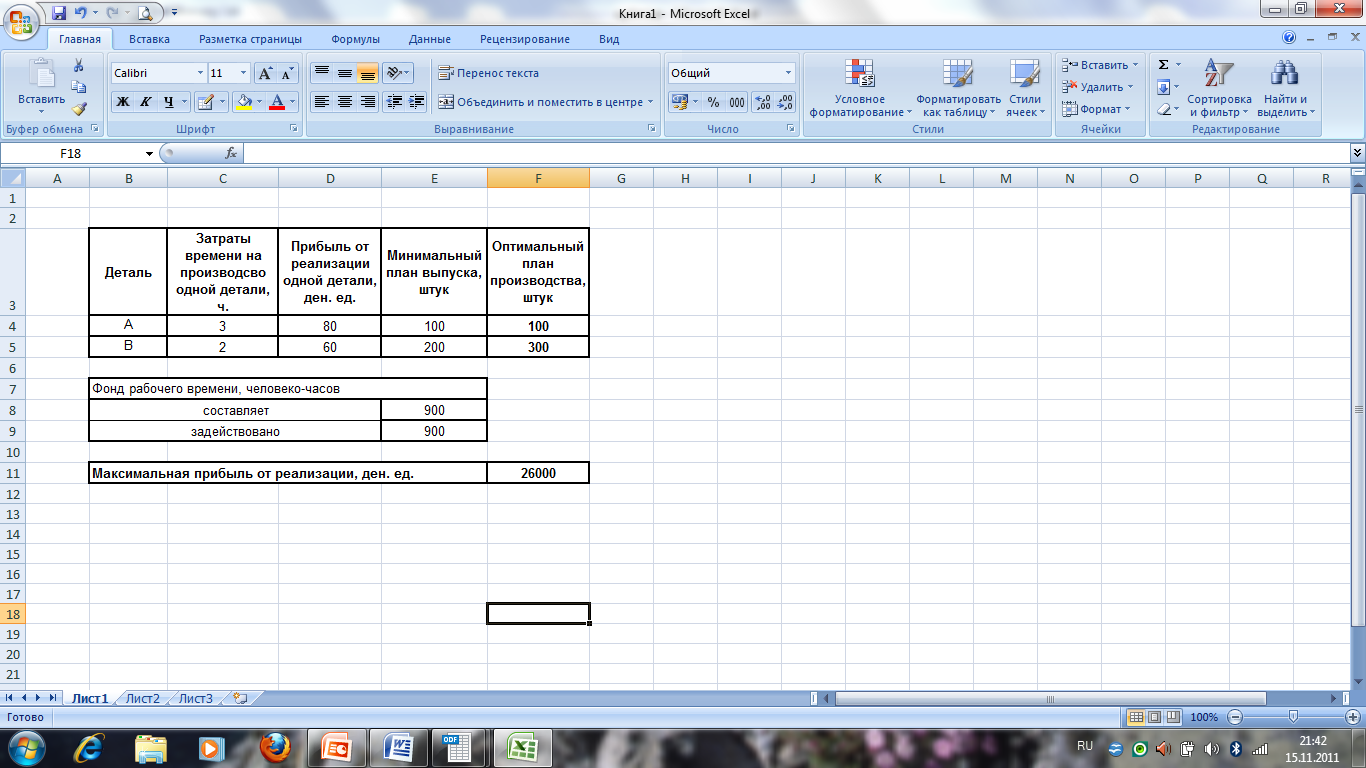 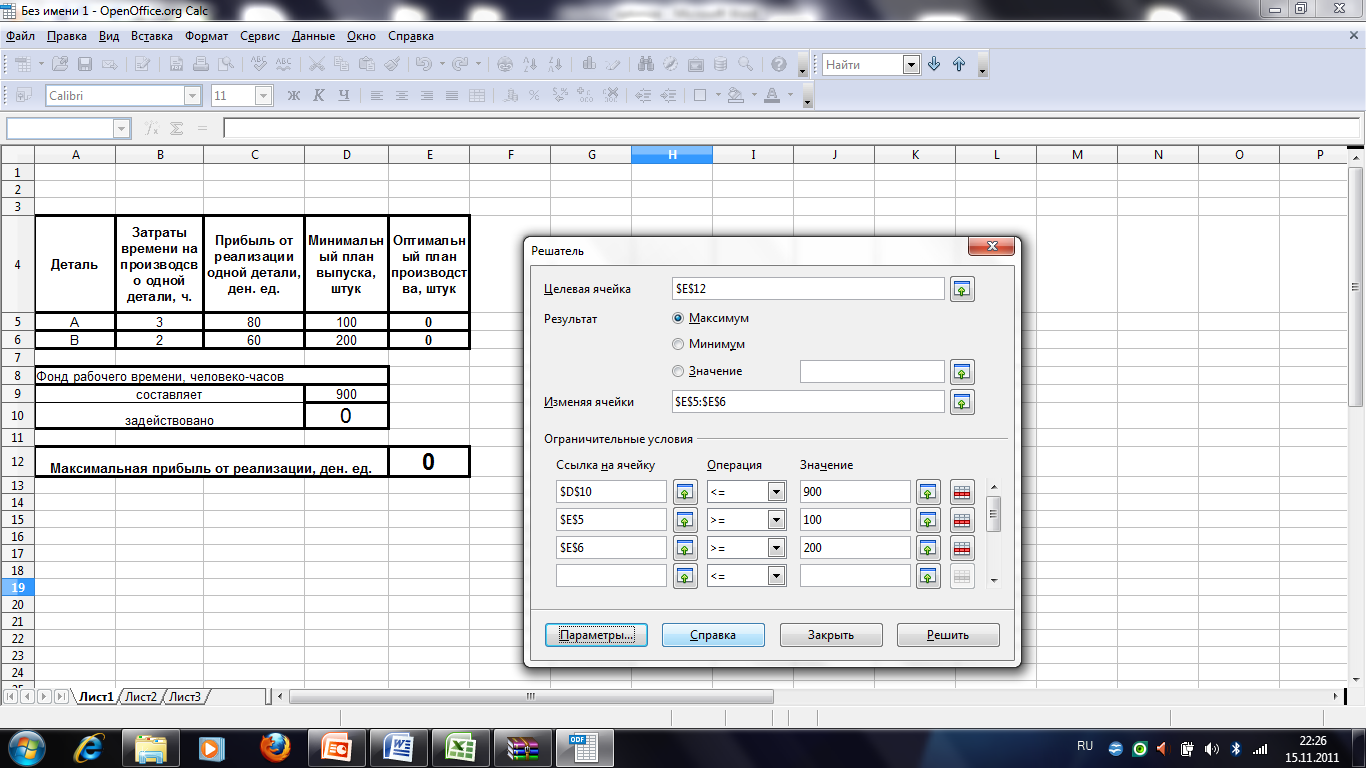 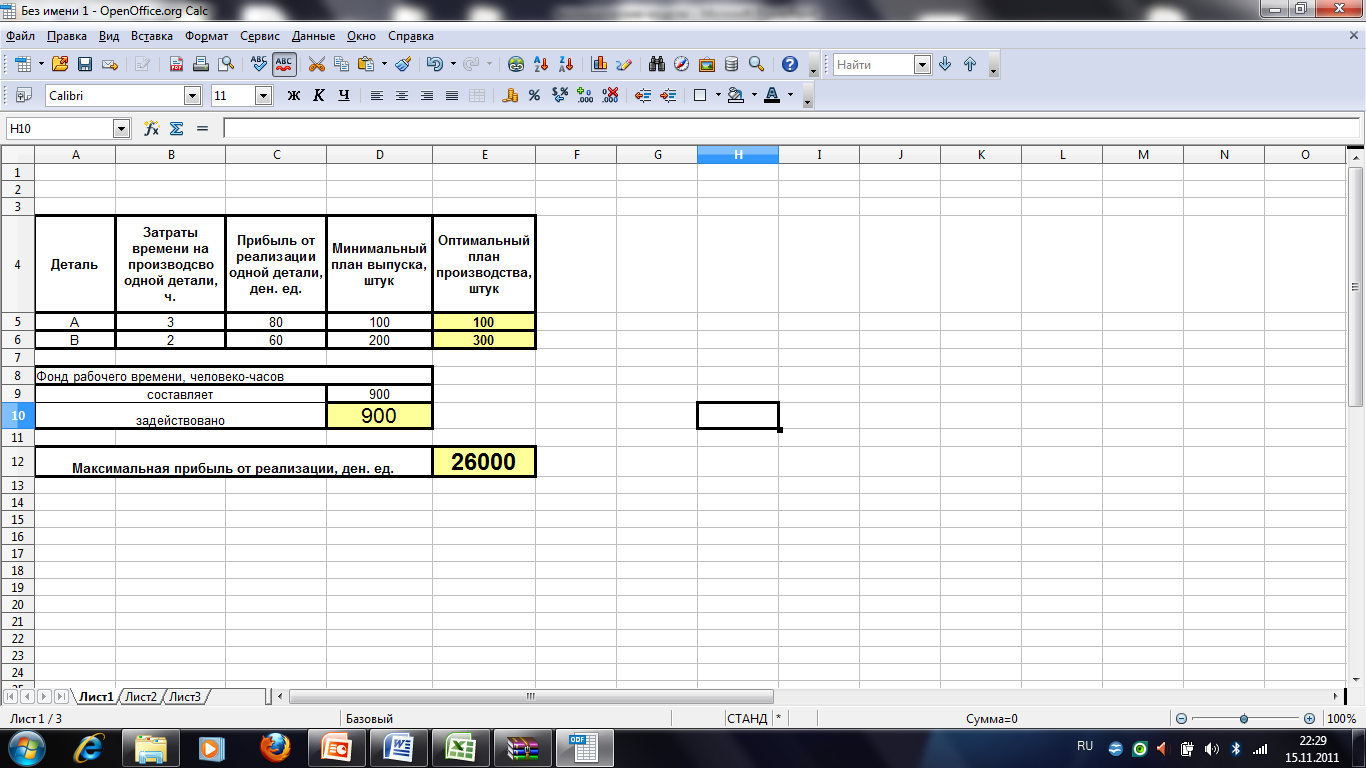 Задача 2
Предположим, что мы решили производить несколько видов конфет. Назовем их условно "A", "B" и "C". Известно, что реализация 10-и килограмм конфет "А" дает прибыль 9 д.е., "В" - 10 д.е. и "С" - 16 д.е. Конфеты можно производить в любых количествах (сбыт обеспечен), но запасы сырья ограничены. Необходимо определить, каких конфет и сколько десятков килограмм необходимо произвести, чтобы общая прибыль от реализации была максимальной.
Нормы расхода сырья 
на производство 10 кг конфет
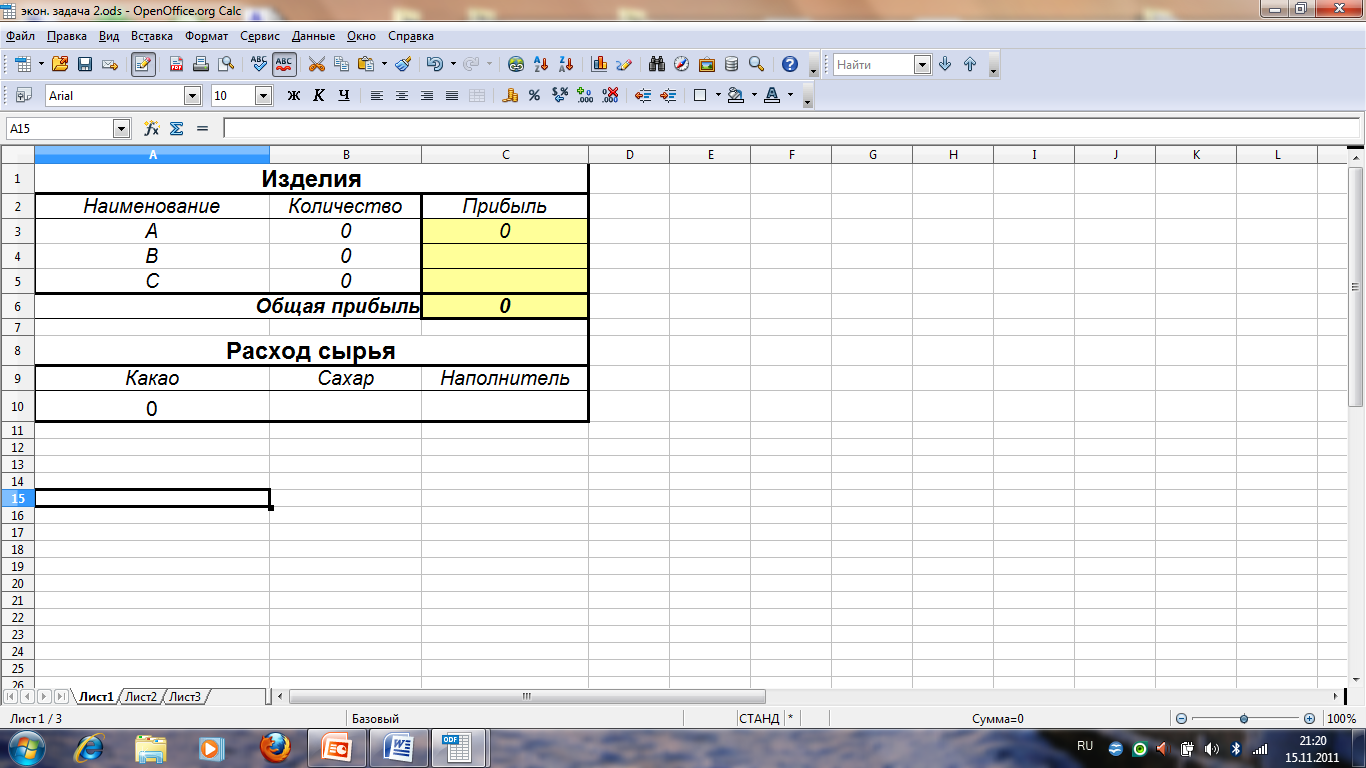 Анализ результатов
Оптимальный план выпуска предусматривает изготовление 80 кг конфет "В" и 20 кг конфет "С". Конфеты "А" производить не стоит. 
Полученная Вами прибыль составит 400 д.е.
Задача 1


Машиностроительный завод, реализуя продукцию по договорным ценам, получил определенную выручку, затратив на производство некоторую сумму денег. Определить отношение чистой прибыли к вложенным средствам.
Постановка задачи
Цель моделирования — исследовать процесс производства и реализации продукции с целью получения наибольшей чистой прибыли. Пользуясь экономическими формулами найти отношение чистой прибыли к вложенным средствам.
	Чистая прибыль — это прибыль после уплаты налога. При расчете налога на прибыль необходимо учитывать его зависимость от уровня рентабельности. Примем, если уровень рентабельности не превышает 50%, то с прибыли предприятия взимается налог в 32%. Если же уровень рентабельности превышает 50%, то с соответствующей суммы прибыли налог взимается в размере 75%.
Объектом моделирования является процесс производства и реализации некоторой продукции.
	Основными параметрами объекта моделирования являются:
выручка, 
себестоимость, 
прибыль, 
рентабельность, 
налог с прибыли.
Разработка модели
Исходные данные:
выручка B;
затраты (себестоимость) S.
Значение прибыли определяется как разность между выручкой и себестоимостью 
P = B - S
Рентабельность r вычисляется по формуле:

r = P/S*100%

Прибыль, соответствующая предельному уровню рентабельности 50%, составляет 50% от себестоимости продукции S, т.е. S*50/100=S/2, поэтому налог с прибыли N определяется следующим образом: 

	если r<=50, то N=P*32/100 р., иначе
 N=S/2*32/100+(P-S/2)*75/100
Чистая прибыль     Рч = Р - N
И, наконец, результат решения этой задачи — отношение чистой прибыли к вложенным средствам          q = Рч/S
=B2-B3
=B4/B3*100
=ЕСЛИ(B7<=50;B6*0,32;B4/2*0,32+(B6-B4/2)*0,75)
=B4-B6
=B7/B3
Компьютерный эксперимент
Введите в компьютерную модель исходные данные Например: B=3000; S=2000.
Исследовать, как изменяется отношение чистой прибыли к вложенным средствам, если менять только выручку, оставляя постоянной себестоимость.
Исследовать, как изменяется отношение чистой прибыли к вложенным средствам, если менять только себестоимость, оставляя постоянной выручку.
Как измениться модель, если налог вычисляется следующим образом
Изменится только формула в ячейке B8.
Анализ результатов
Полученная модель позволяет в зависимости от рентабельности определять налог с прибыли, автоматически пересчитывать размер чистой прибыли, находить отношение чистой прибыли к вложенным средствам.
Проведенный компьютерный эксперимент показывает, что отношение чистой прибыли к вложенным средствам увеличивается при увеличении выручки и уменьшается при увеличении себестоимости продукции.